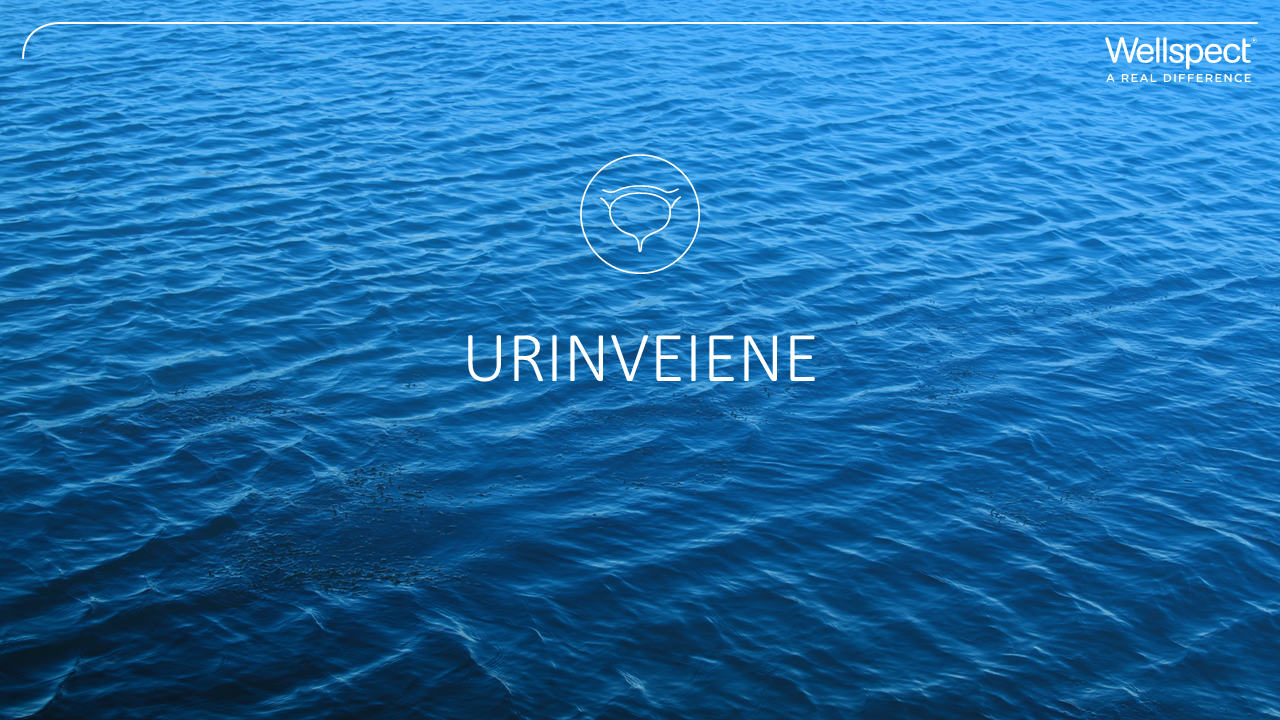 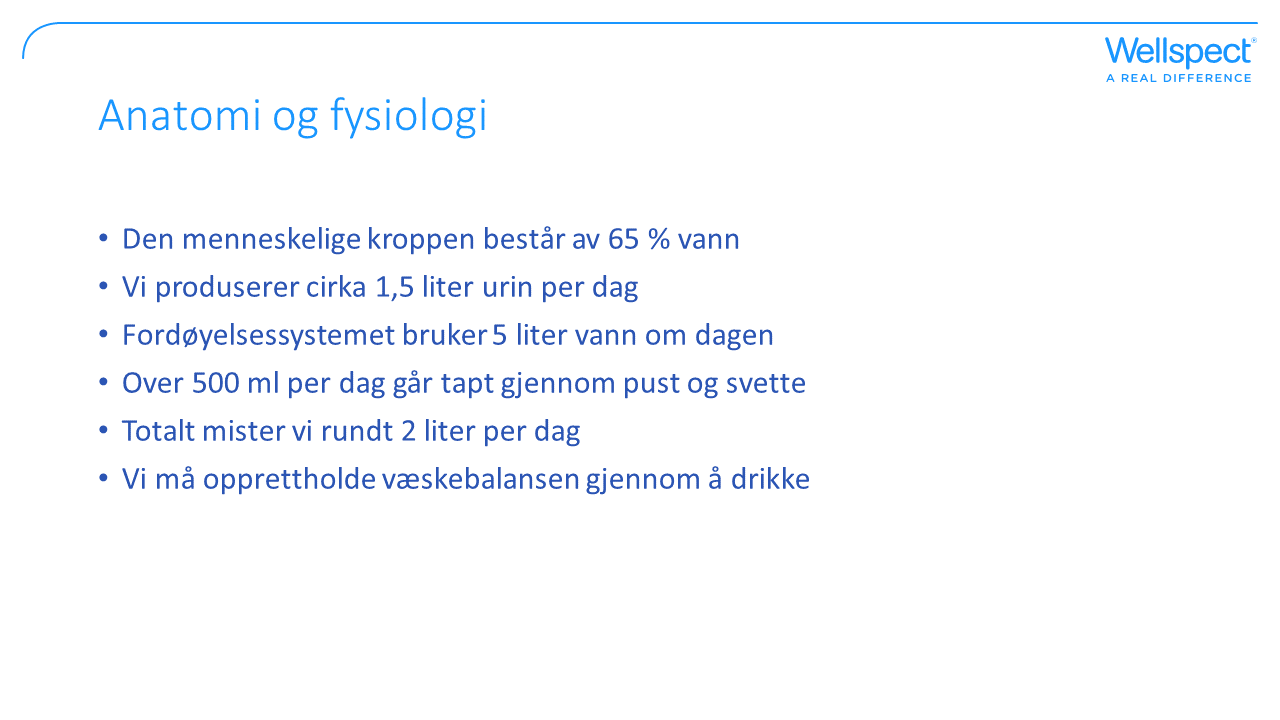 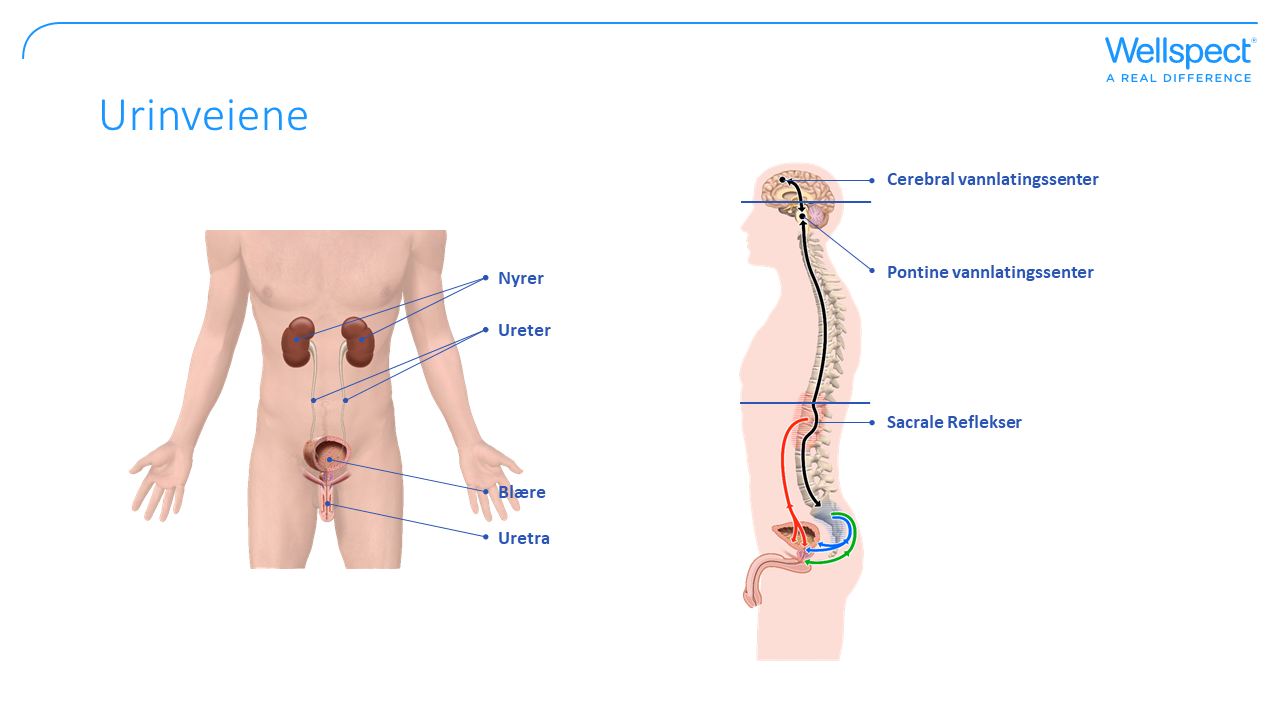 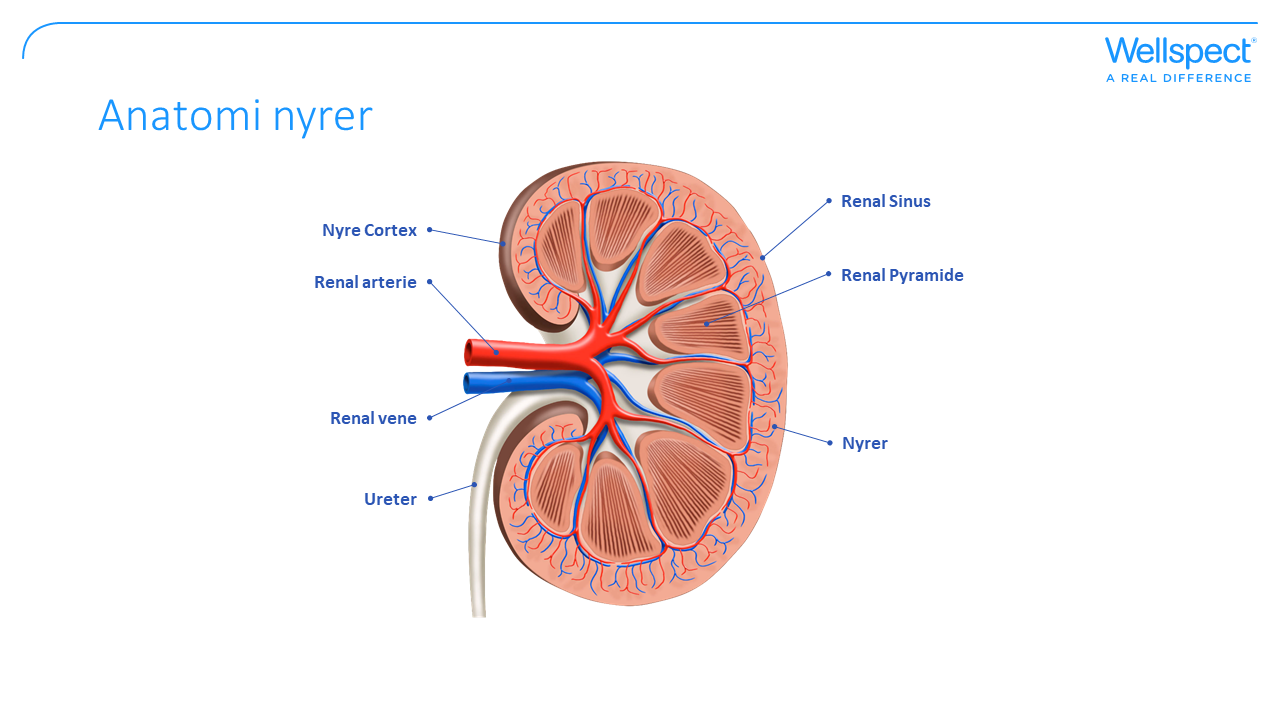 [Speaker Notes: Nyrene
 
Nyrenes hovedoppgave er å opprettholde kroppens indre miljø (homeostase). Hver nyre inneholder en million nefroner som filtrerer blodet.

Nyrenes tubuli absorberer mye av urin, vann, salter og næringsstoffer. Det som gjenstår er en sterkt konsentrert urin som samles i nyrebekkenet. Dette inkluderer for det meste salter og nitrogenrike avfallsprodukter. Mengden av filtrert urin antas å være 190 liter per dag. Den endelige urinmengden som forlater kroppen ligger normalt mellom en og to liter per dag.

For å takle sin oppgave må nyrene:

Holde vannet i kroppen på et konstant nivå

Kontrollere konsentrasjonen av alle salter

Bistå med oksygenregulering

Skille ut gift og samle næringsstoffer

Produsere hormoner]
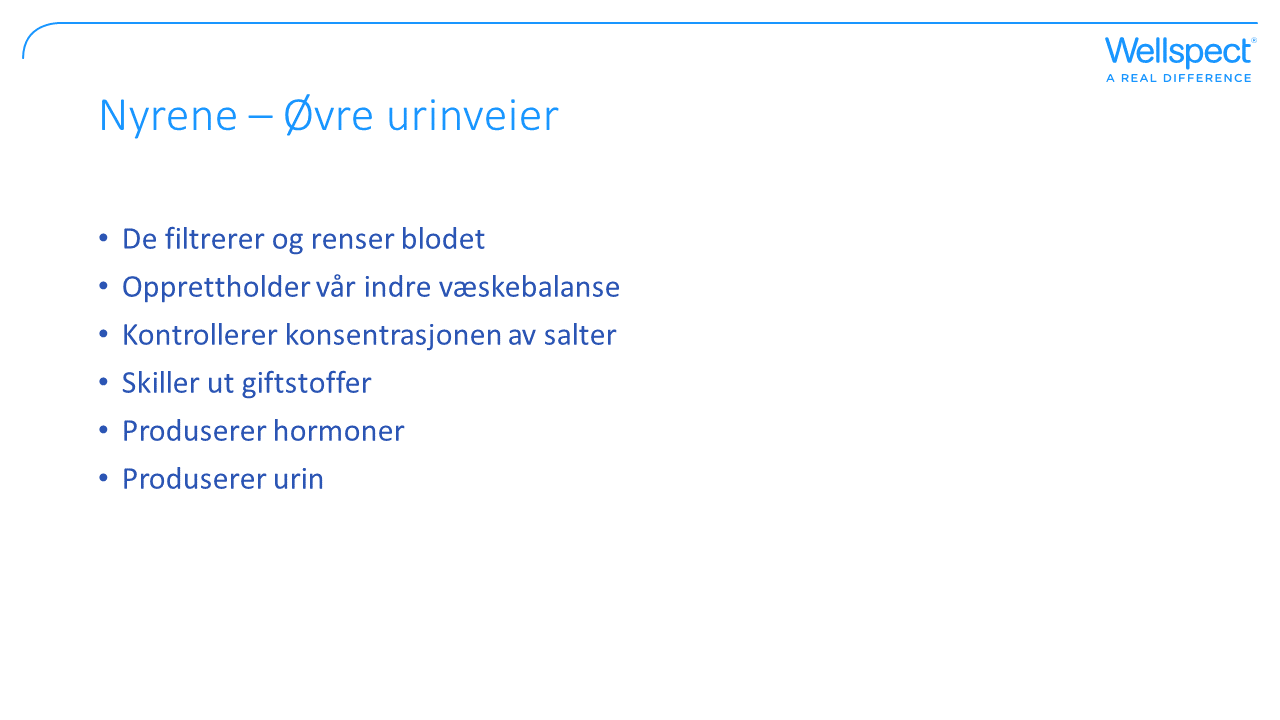 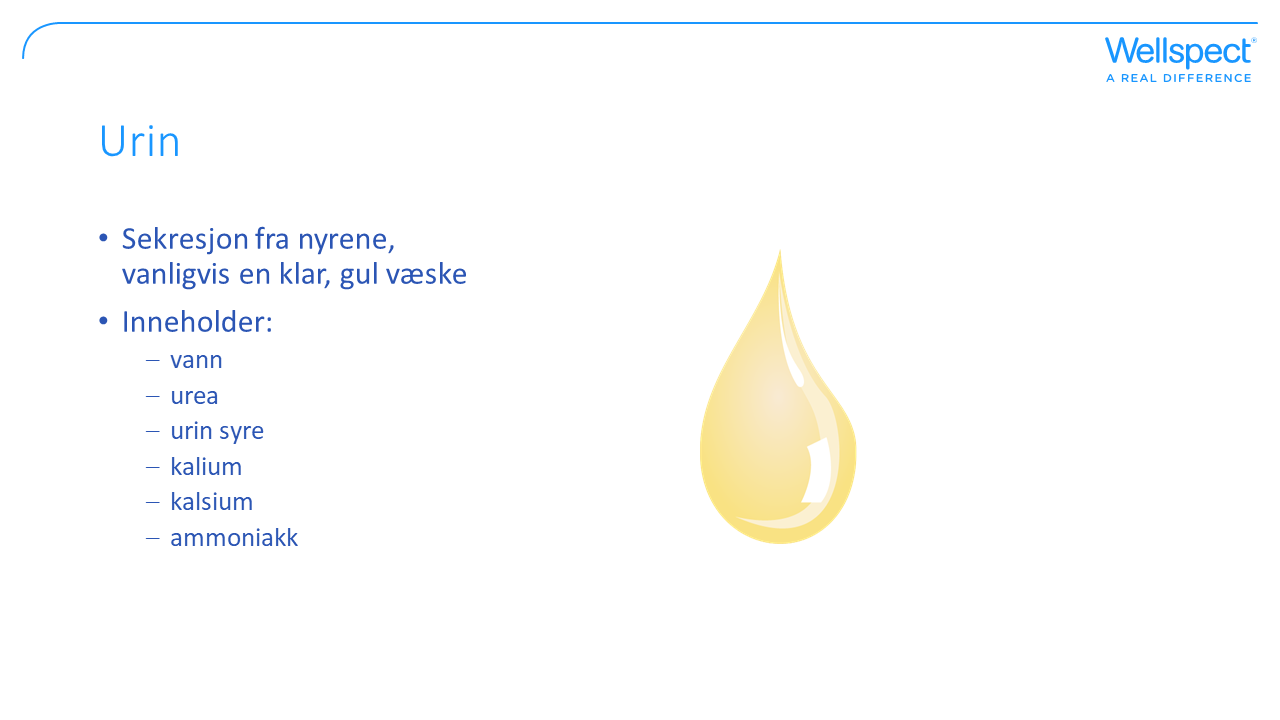 [Speaker Notes: Urinens funksjon.
 
Kroppen hos et menneske består av 60% vann. Det er helt naturlig at vi trenger å drikke en mengde vann i løpet av dagen, siden vi hele tiden taper vann i form av svette, pust og urin.  
Hvor mye væske vi trenger kommer an på hvor mye vi veier og hvor fysisk active vi er. Når vi tisser er det delvis for å kvitte oss med væske som vi ikke trenger. Hvis vi drikker mye, tisser vi mye. Imidlertid er urin en del av kroppens eget rensesystem.

Minst en halv liter fordamper i form av svette og pust hver natt når vi sover. I løpet av dagen når vi jobber og beveger oss, svetter vi mer og taper mer vann. Ytterligere en halv liter hjelper oss med å rense ut giftige avfallsstoffer, i form av urin. Resten brukes til å fylle celler og smøre bevegelige deler. Huden alene, som er det største organet, må inneholde ti prosent vann for å opprettholde sin fleksibilitet og smidighet.]
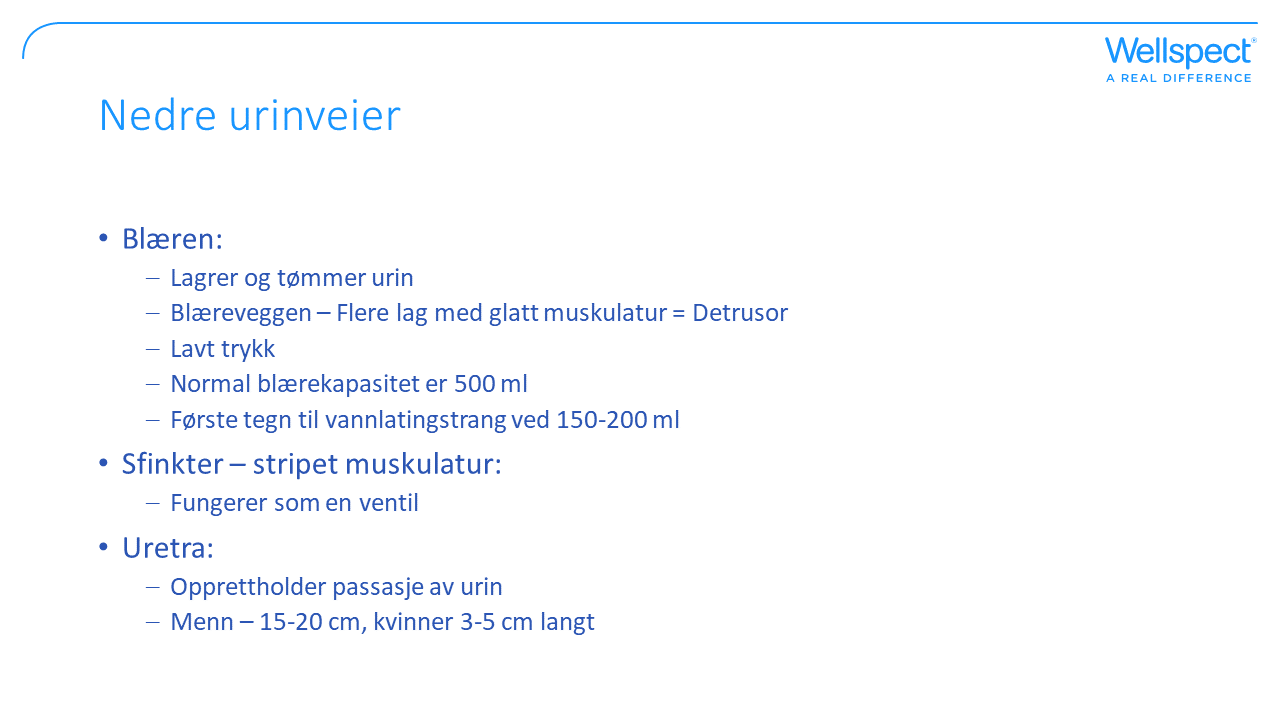 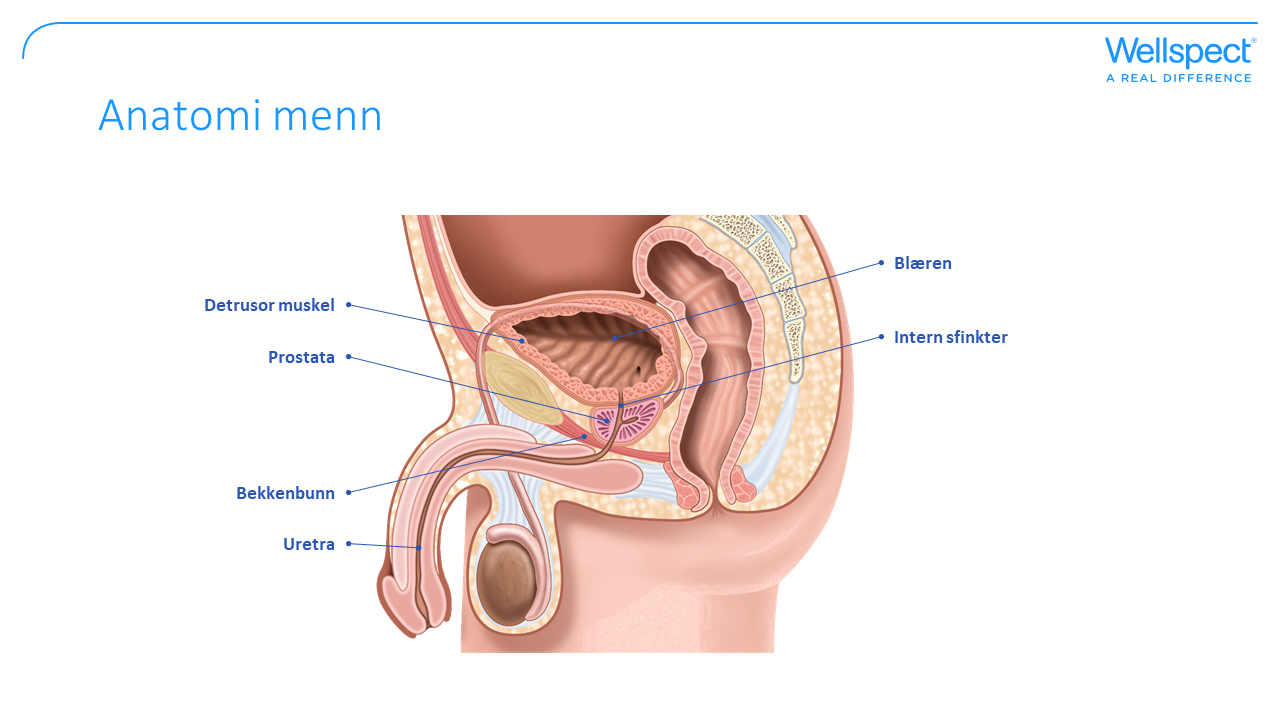 [Speaker Notes: Det mannlige urinrøret er formet som en S. Lengden på urinrøret er ca. 20–27 cm. Menn har to lukkemuskler, den indre lukkemuskelen, som hindrer at sæd går ned i blæren, og den ytre lukkemuskelen, som består av tverrstripete muskelfibre og kan derfor kontrolleres frivillig for å hindre tømming. Prostatakjertelen ligger under blærehalsen. (For å lette innføringen av katetret, strekkes derfor penis opp mot magen under kateterisering.) Trange passasjer er lokalisert i områdene av den ytre lukkemuskelen, prostata og ved vesikal (blære) hals (indre lukkemuskel).]
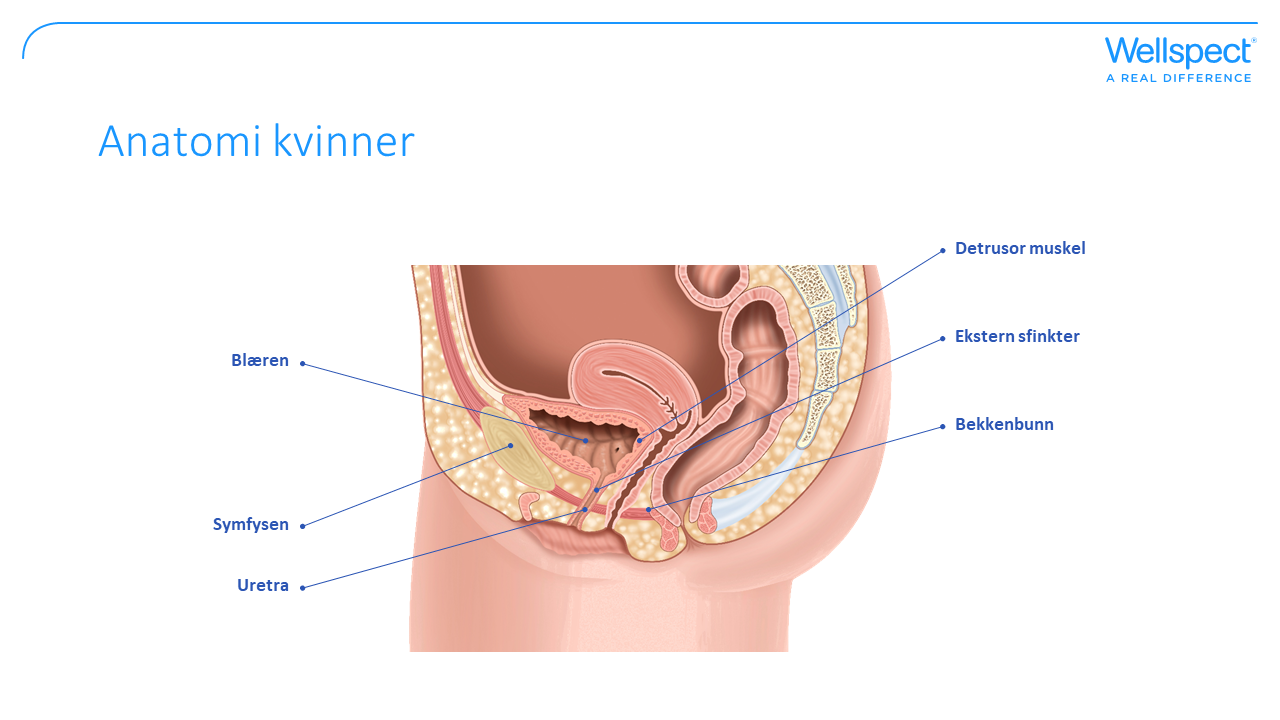 [Speaker Notes: Den kvinnelige urinrøret er et fibromuskulært rør, bare 3-5 cm langt. Inngangen til urinrøret er plassert over skjeden. Den midtre delen av urinrøret er omgitt av tverrstripet muskulatur, hvis tonus er en faktor for å opprettholde kontinens av urin. Smale seksjoner er lokalisert i området av den ytre blæresfinkteren og den vesikale (blære) halsen. På grunn av analkanalens nærhet til urinrøret hos kvinnen, sammenlignet med mannen, er det økt fare for urinveisinfeksjoner på grunn av E. coli-bakterier. Anatomiske endringer i livmoren (f.eks. prolaps) kan føre til at blærefunksjonen blir dårlig.

. Narrow sections are located in the area of the external bladder sphincter and the vesical (bladder) neck. Owing to the proximity of the anal area to the urethra in the female, compared with the male, there is an increased danger of urinary tract infections due to E. coli bacteria. Anatomical changes in the uterus (e.g. prolapse), may cause bladder function to deteriorate.]
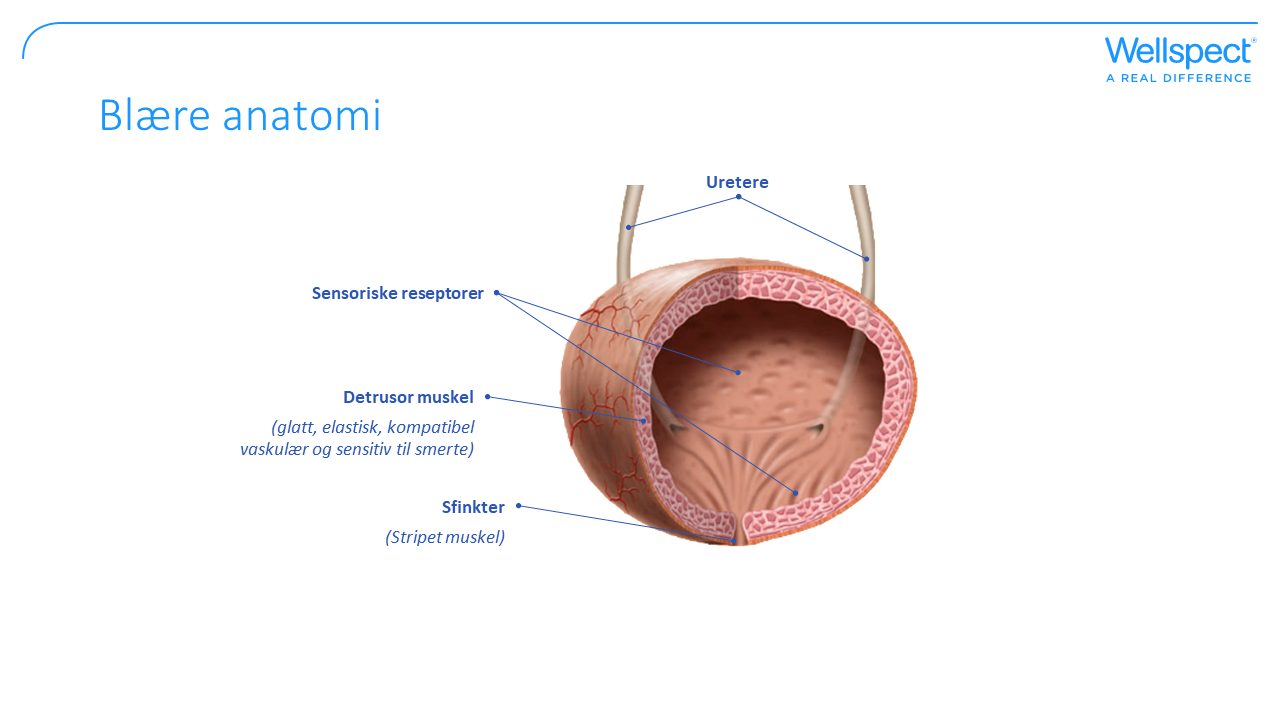 [Speaker Notes: Urinlederne
 
Under normale forhold produserer kroppen ca. 1,5 liter urin per dag. Urinlederne transporterer urinen fra nyrebekkenet til blæren ved kraftige peristaltiske bølgebevegelser.

Siden urinrøret går på skrå gjennom blæreveggen, hindres urinen i å strømme tilbake mot nyrene. Overgangen mellom blæren og urinrøret fungerer som en ventil og hindrer at urinen presses tilbake mot nyrene.

Hvis man har nyrestein som hindrer eller stopper strømmen i urinlederen, kan det gi voldsomme krampelignende smerter.

Blæren.

(Bilde og bildetekst: de nedre urinveiene består av en blære (detrusormuskel), urinrør og lukkemuskel.

Blærens funksjon er å lagre og tømme urin. Innvendig er blæren belagt med en slimhinne (kalt epitel) som har evnen til å fornyes kontinuerlig. Epitelets hovedoppgave er å beskytte kroppen mot urin. Epitelet blir hjulpet av blant annet antistoffer som beskytter kroppen mot infeksjoner.

Blærens vegger er laget av flere muskellag med glatt muskulatur. Muskellagene har store mengder kryssende fibre mellom seg. Dette gjør blæren i stand til å strekke seg betydelig uten at spenningen i veggene øker for mye. Resultatet er at trykket (urintrykket i blæren) kan være lavt.

En krage av glatt muskulatur løper langs baksiden og midten av urinrøret for menn og langs hele den kvinnelige urinrøret. Den midtre delen. Sfinkteren lukker urinrøret under lagringsfasen og åpner seg når den mottar signal fra hjernen.

I blæreveggen er det reseptorer som registrerer trykket i blæren og hvor mye den strekkes. Blæretrykket øker ikke under lagringsfasen.]
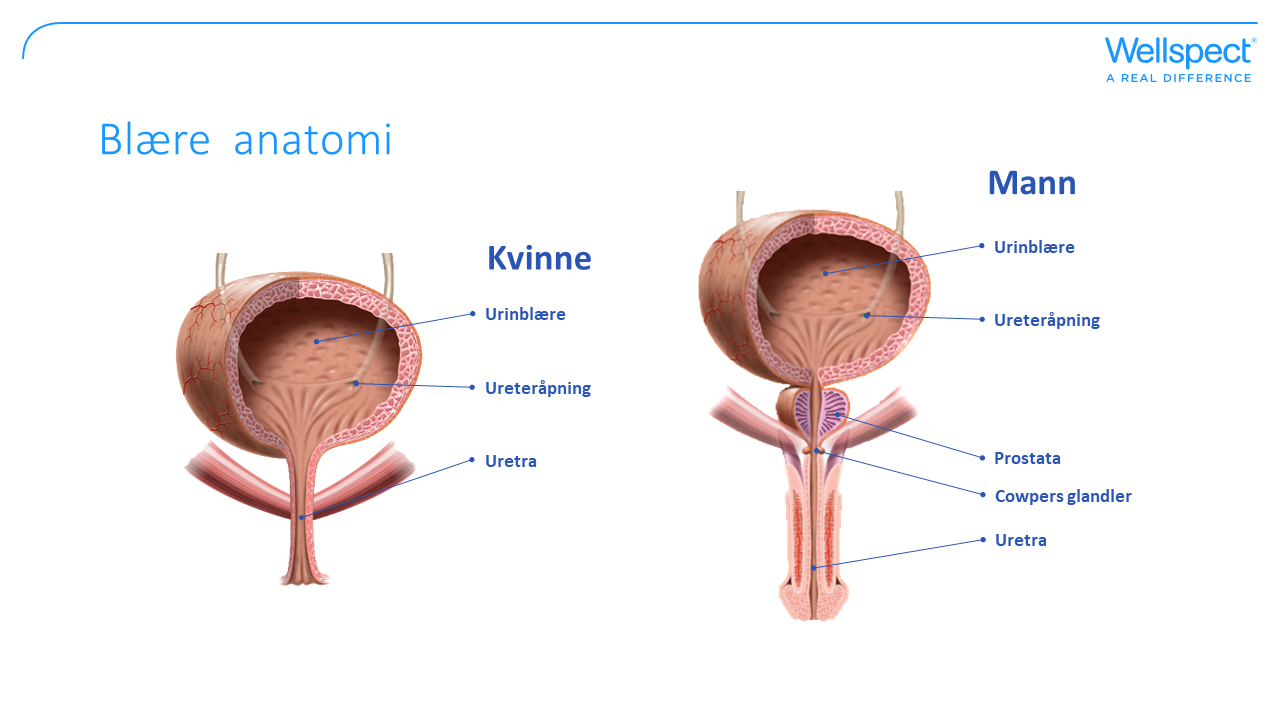 [Speaker Notes: Urinrøret.
 
Kvinnens urinrør er ca 3-5 cm langt, mens mannens er ca 15-20 cm. Urinrørets endemuskel har to funksjoner: 1) å holde urinen i blæren under lagringsfasen og 2) åpne seg når blæren skal tømmes. Begge funksjonene krever samspill mellom blæren og urinrøret.

I urinrøret er trykket høyere enn i blæren, noe som bidrar til å holde blæren under kontroll.]
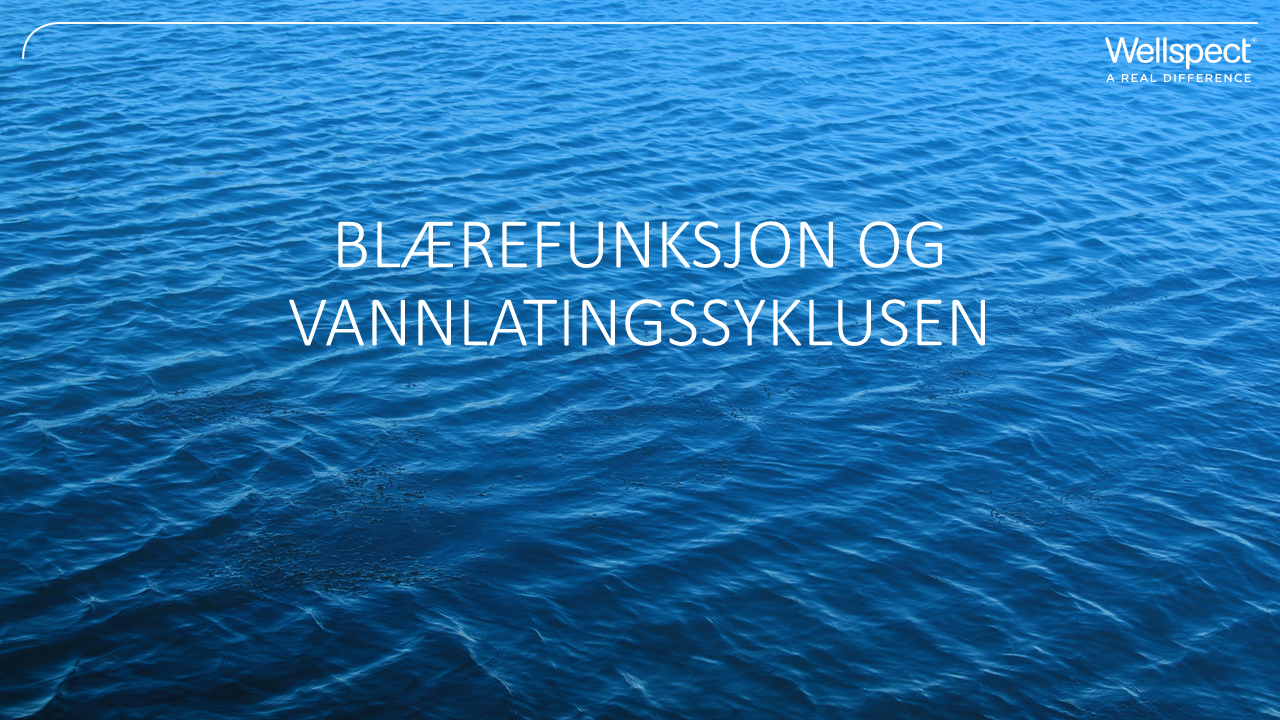 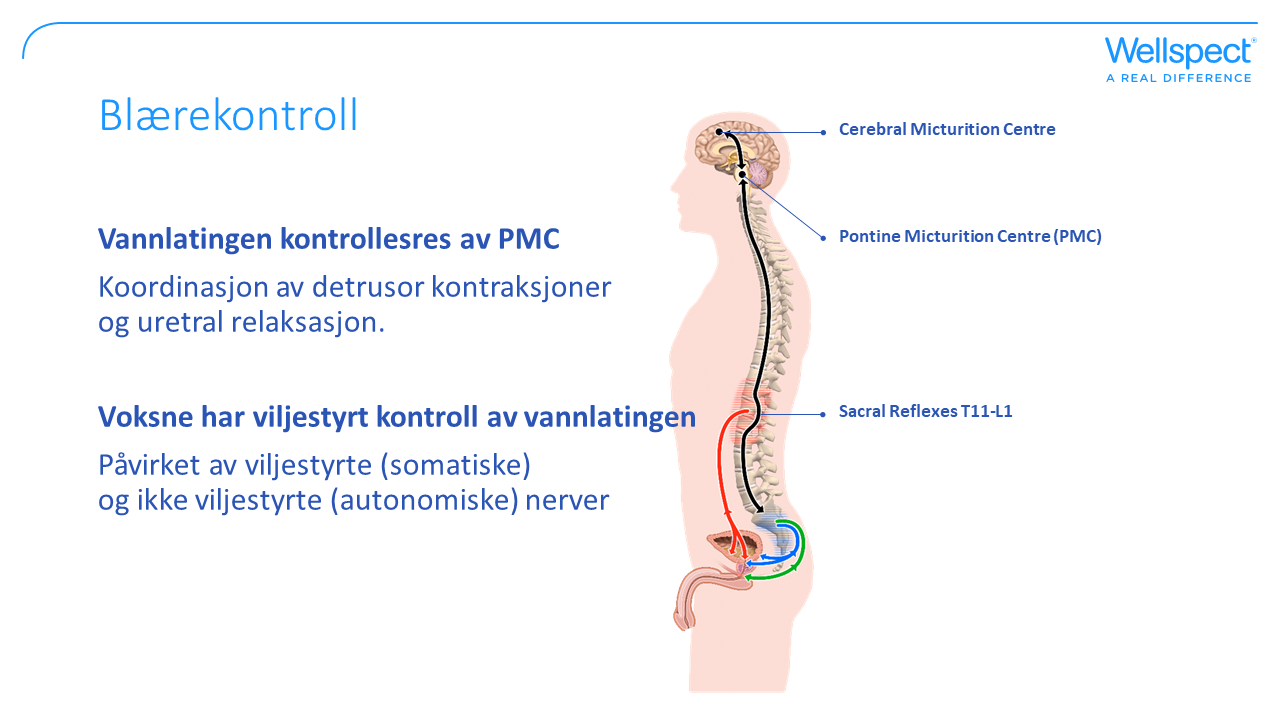 [Speaker Notes: Hvordan styrer nervesystemet blærefunksjonen?

For at urinveiene skal gjøre jobben sin, må muskler og nerver samarbeide for å holde urinen i blæren og deretter frigjøre den til rett tid
Nerver sender signaler fra blæren til hjernen for å fortelle den når den er full. De sender også signaler fra hjernen til blæren, som ber musklene enten stramme seg eller slippe opp.

Hva er de forskjellige delene av nervesystemet som påvirker og kontrollerer blæren?

De er:
 
Cerebral kontroll - som er det kortikale/cerebrale miksjonssenteret og det pontinske miksjonssenteret (PMC) - Plassert i hjernestammen (Pons) i krysset mellom hjernen, ryggmargen og det autonome nervesystemet.
Hjernen registrerer når blæren er full og påvirker frivillig kontroll over blæren. Det vil også koordinere detrusor kontraksjon og avslapning av lukkemuskelen (=synergi)

Sakral kontroll - Det sakrale senteret er ansvarlig for reflekskontroll av blærefunksjonen. En refleks trenger ikke bevisst kontroll for å tre i kraft, men involvering av bevisst kontroll og de frivillige nervene kan forsinke eller blokkere handling. Den ligger på T11/L1-nivå, som er et vanlig sted for traumatisk skade.]
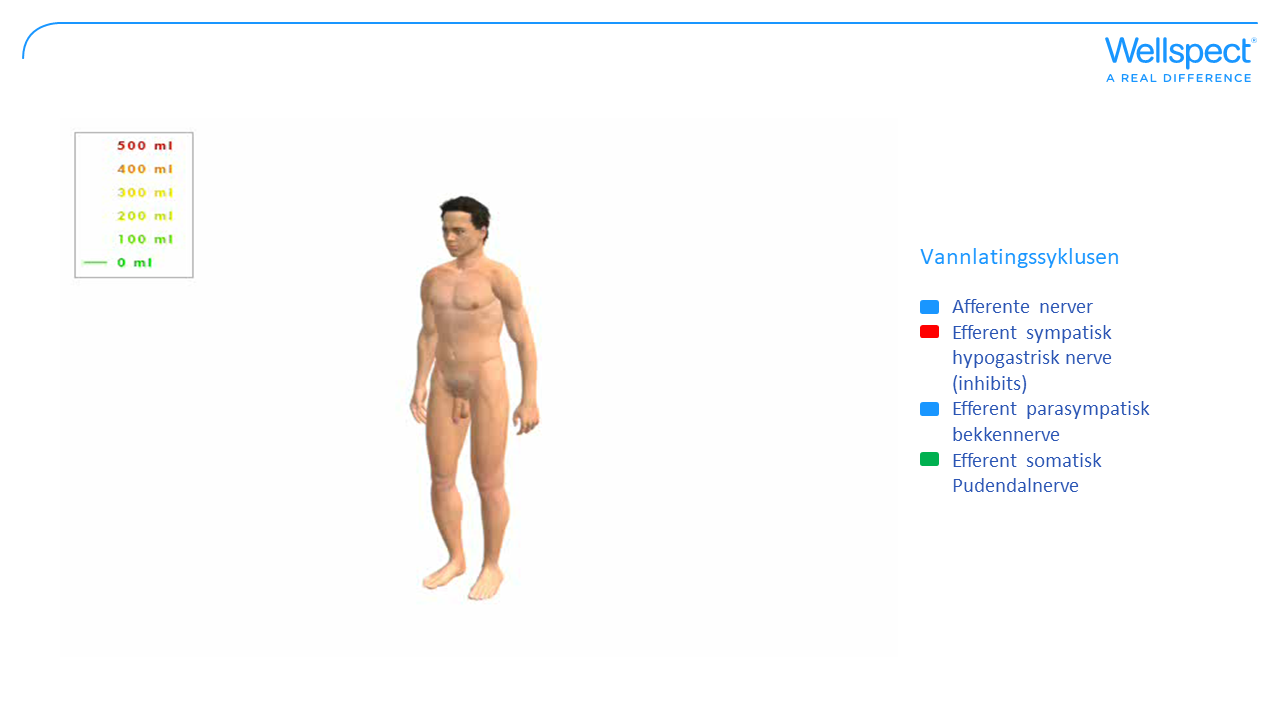 [Speaker Notes: Hva skjer når vi tisser?
 
Blæretømming kalles også miksjon og styres av sentralnervesystemet. Det som skjer er et komplekst samspill mellom det frivillige (somatiske) og ufrivillige (autonome) nervesystemet. I det autonome nervesystemet skiller man mellom det parasympatiske og det sympatiske systemet. Blærens lagringsfase styres for det meste av det sympatiske systemet (holder urinrøret lukket), mens det parasympatiske nervesystemet kontrollerer tømmefasen (gjør at urinrøret åpner seg).

Når vi bestemmer oss for å tisse, reduseres trykket i urinrøret, urinrøret åpner seg og blæren trekker seg sammen til den er tom. Deretter går blæren tilbake til lagringsfasen, og trykket i urinrøret går tilbake til å være høyere enn trykket i blæren.

1) Blæren fylles. Detrusormuskelen slapper av, bekkenmuskulaturen og 		tømming

2) lukkemusklene trekker seg sammen (kontrollert av det sympatiske nervesystemet).

3) Blæren er halvfull. Man begynner å føle trang og venter på en passende anledning til å tisse.
Blæren tømmes. Tømmingen startes av en bevegelse som midlertidig øker trykket på blæreveggen. Detrusormusklene trekker seg sammen, bekkenmuskulaturen og sphinctermusklene slapper av. (Styres av det parasympatiske nervesystemet)

Miksjonssyklusen er en syklus som fortsetter hele dagen. Forstyrrelser kan forekomme i alle tre fasene. For at blærefunksjonen skal fungere riktig er det viktig at de frivillige og ufrivillige nerveimpulsene samarbeider.]
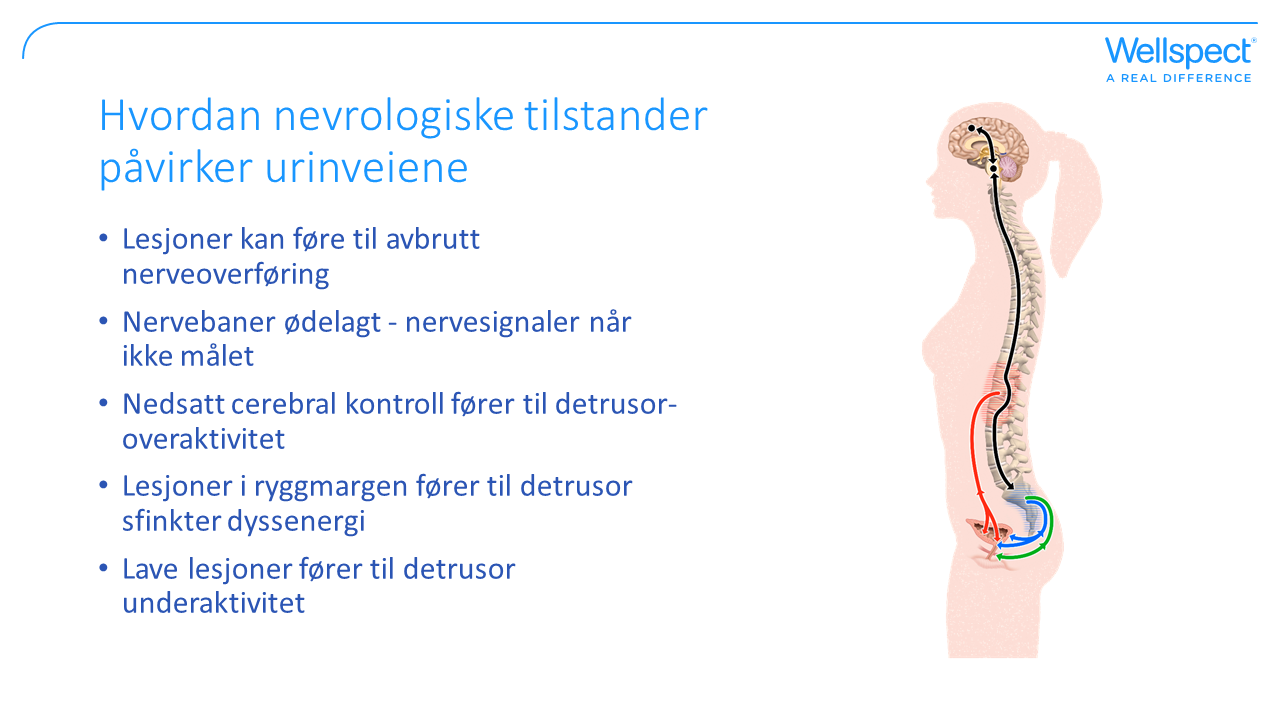 [Speaker Notes: Hvordan kan nevrologiske tilstander påvirke urinsystemet?

Ryggmargen spiller en sentral rolle i blæredysfunksjon
Les gjennom punkter på sliden, der ulike skadeområder kan føre til ulike typer symptomer]
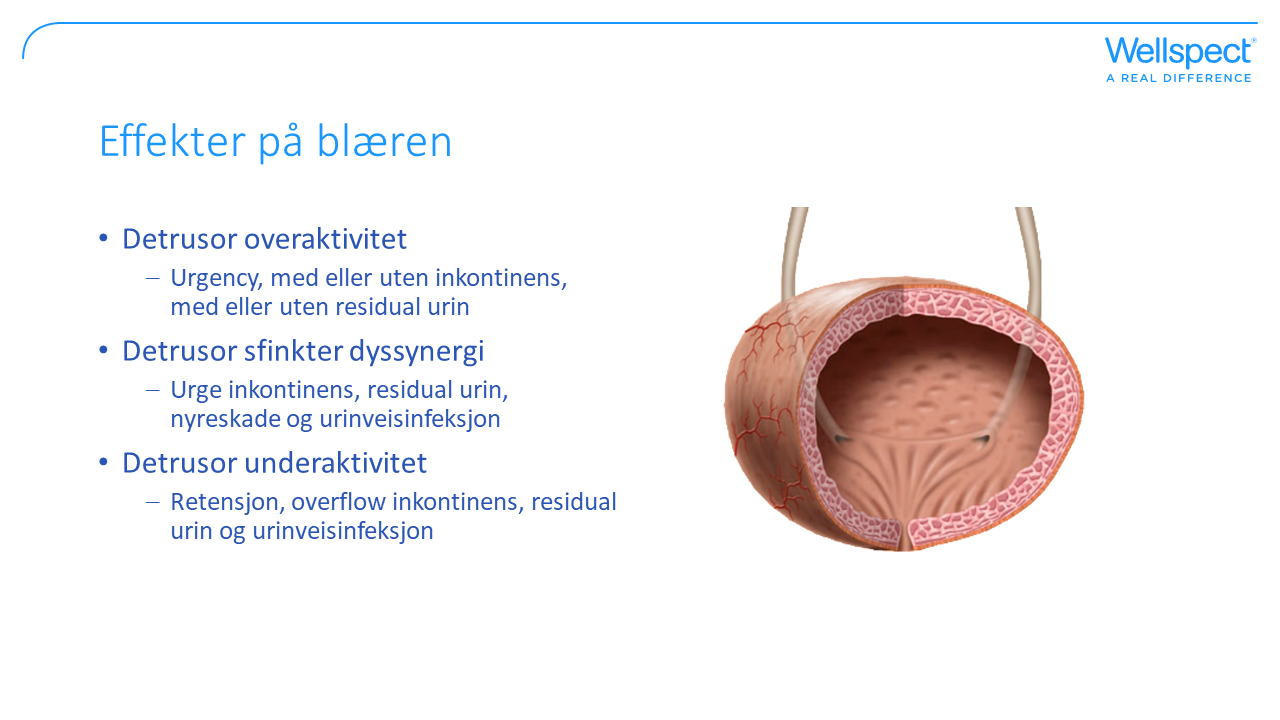 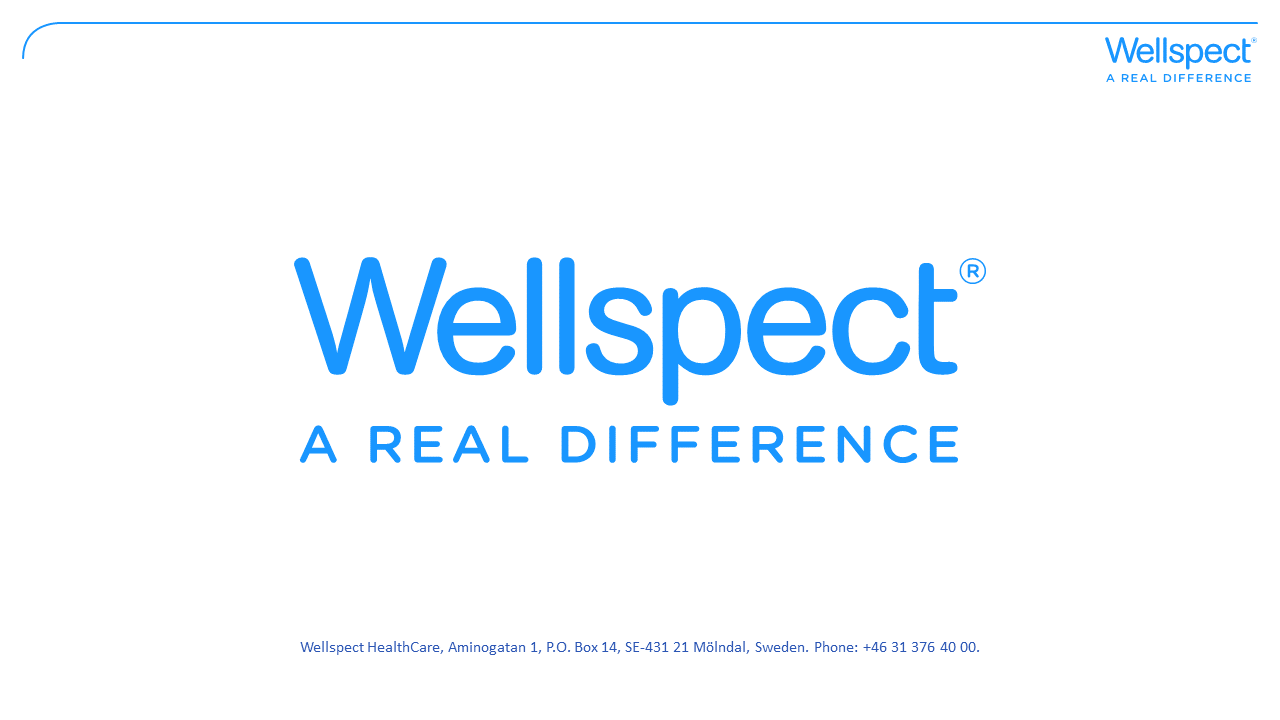